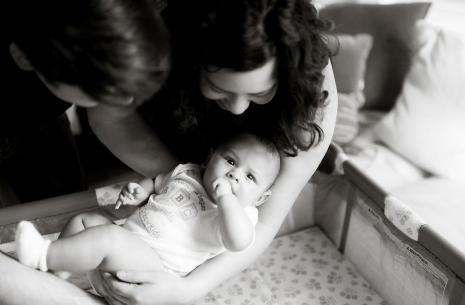 Equity and Safe Sleep for Infants
July 15th, 2024 2:00 PM
ATTENDANCE POLL
Please fill out the poll so that we can track hospital team attendance at ESSI webinars.
ESSI Aims and Measures
ESSI Initiative Aims
1
By December 2025, greater than 70% of Illinois birthing and children’s hospitals will address disparities and promote neonatal equity by actively participating in the ESSI initiative.​
2
By December 2025, greater than 80% of infants will be discharged from ILPQC hospitals with a completed ESSI Bundle.
Parents or caregivers report an understanding of a safe sleep environment.
AWARENESS
Family is prepared for a transition to home, including SDoH screening and resource linkage.
READINESS
Communication to primary care provider completed.
TRANSFER OF CARE
Illinois Perinatal Quality Collaborative
4
DRIVER 1
Healthcare Professional Commitment
DRIVER 2
Inclusive Clinical Environment
DRIVER 3
Parents and Caregiver Empowerment
DRIVER 4
Community Partnerships
DRIVER 5
Healthcare Data Utilization
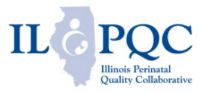 12
Illinois Perinatal Quality Collaborative
Aims
Secondary Drivers
Primary Drivers
By December 2025: 

1. Greater than 70% of Illinois birthing and children’s hospitals will address disparities and promote neonatal equity by actively participating in the ESSI initiative.

2. Greater than 80% of infants will be discharged from ILPQC hospitals with a completed ESSI bundle.
Healthcare Professional Commitment
Equitable and Respectful Care Education and Implementation
Safe Sleep Environment Education and Implementation
2
Equitable and Inclusive Unit Policies
Organizational Leadership Commitment
Parent and Caregiver Experience Prioritization
Inclusive Clinical Environment
Key Driver Diagram
3
Respectful Parent and Caregiver Partnerships
Safe Sleep Awareness
Transition to Home, including SDoH Screening and Resource Linkage
Parent and Caregiver Empowerment
Resource Mapping
Building Relationships with Community Organizations
Transfer of Care to Community Providers
Community  Partnerships
Collection of Accurate Race and Ethnicity Data
Dissemination of Stratified Data
Application of Data to Address Inequities
Healthcare Data Utilization
Awareness: Parents or caregivers report an understanding of a safe sleep environment, including navigating challenges to safe sleep at home
Readiness: Family is prepared for a transition to home, including SDoH screening and resource linkage
Transfer of Care: ESSI Newborn Care Plan (Awareness & Readiness) documented in the discharge
ESSI Bundle:
6
Illinois Perinatal Quality Collaborative
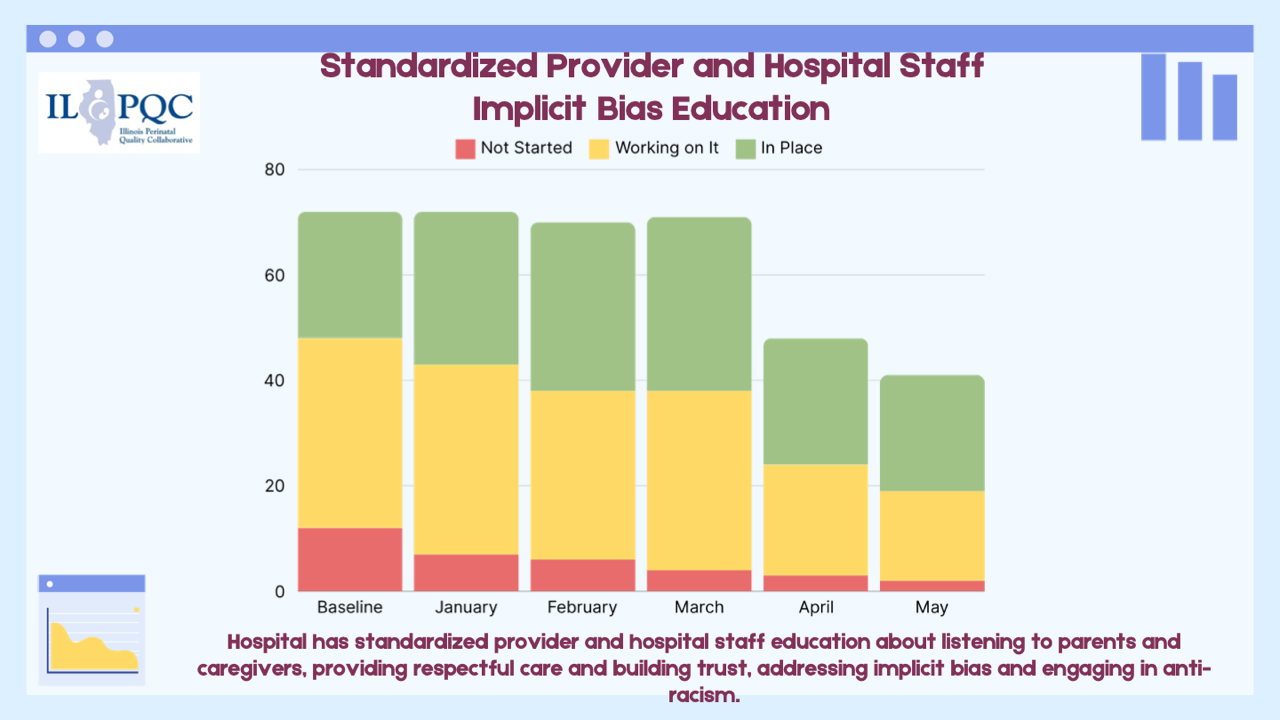 Reminder: Continue to submit your monthly data!
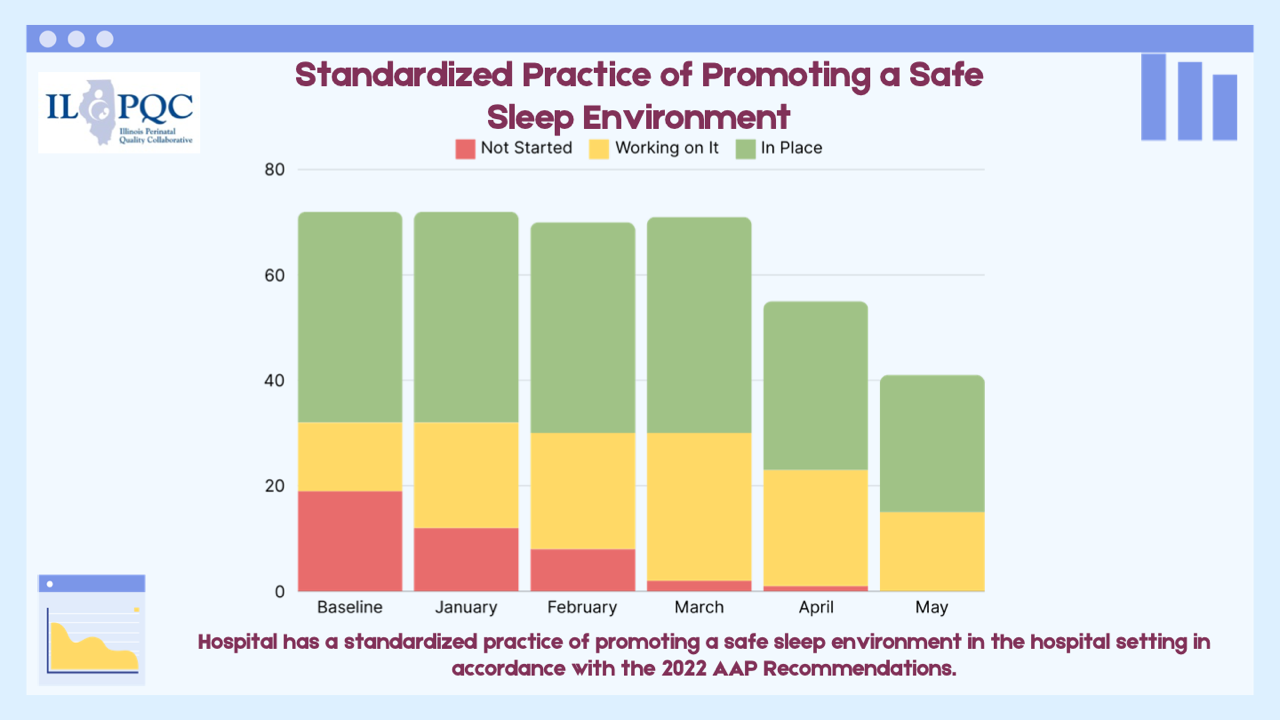 Reminder: Continue to submit your monthly data!
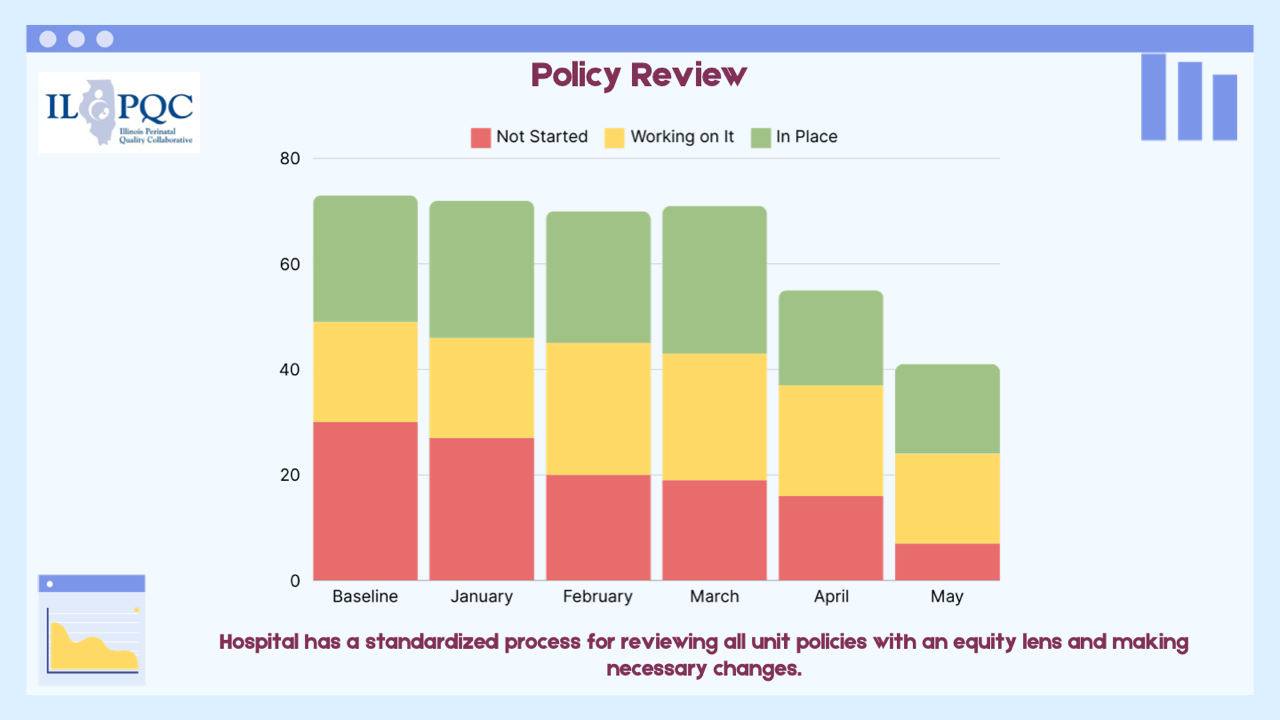 Reminder: Continue to submit your monthly data!
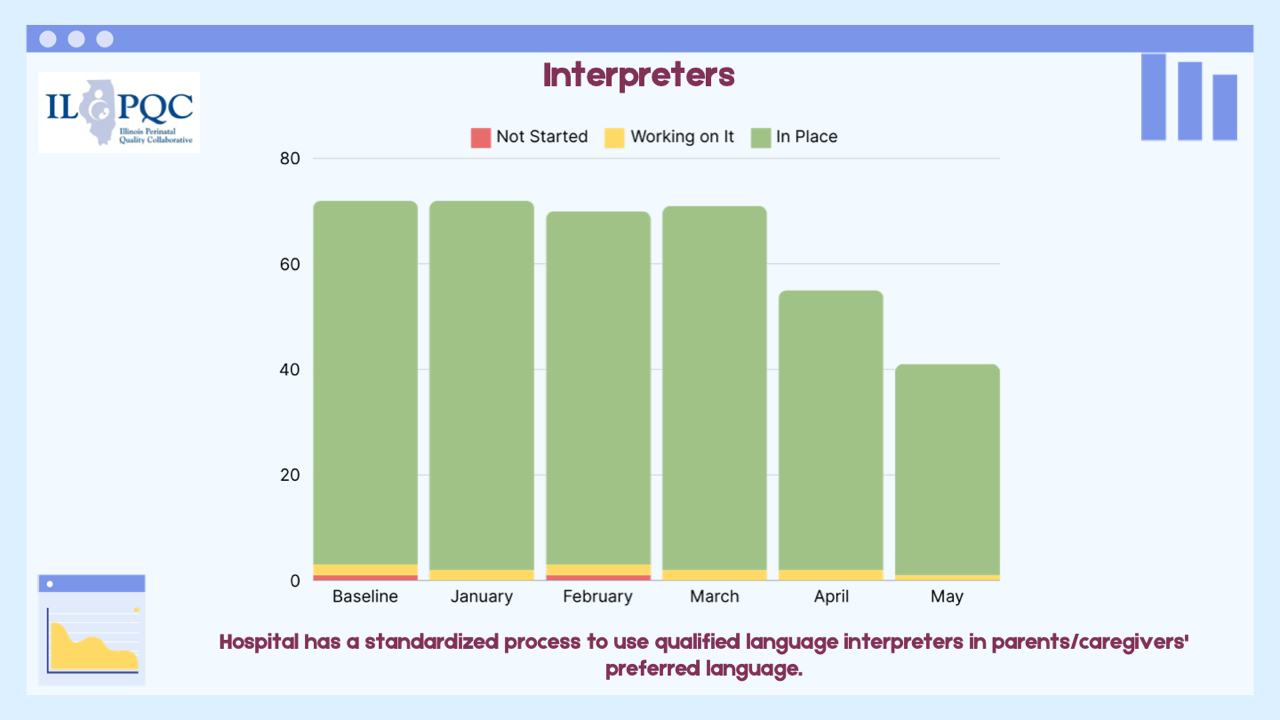 Reminder: Continue to submit your monthly data!
Interpreters and ESSI
Language barriers are known to affect the care of patients 
In the NICU, a space where frequent communication is critical, parents with a language preference other than English report less understanding of their infant's diagnoses (Feister, 2024)
2 out of 3 components in the ESSI Bundle:
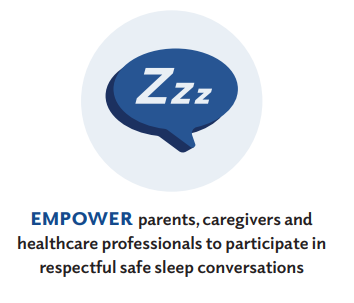 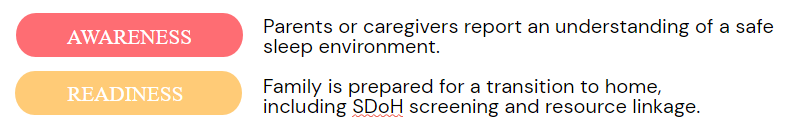 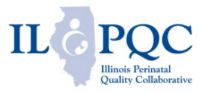 12
Illinois Perinatal Quality Collaborative
POLL
How do you use interpreters?
In person
Phone Calls
Video calls
Do you still have in-person interpreters available?
Yes
No
POLL
Which units use interpreters on day of discharge?  
LD
NICU 
PP
SCN
Other
Which units use interpreters on admission?  
LD
NICU 
PP
SCN
Other
POLL
When do you use an interpreter for a patient/parent that requires one?
With every patient/parent interaction
During rounds
After rounding on the patient
After rounding on all patients
Do you use interpreters specifically for safe sleep?
Yes, always
Yes, sometimes
No
Getting to Green: Hospital has a standardized process to use qualified language interpreters in parents/caregivers' preferred language.
Process in place to identify who needs an interpreter
Process in place to communicate language preferences to healthcare team and individuals providing care
Whiteboard? Room signage? Visitor badge?
Process in place to ensure family updates in preferred language in a consistent and timely manner
Frequency? Time? Availability of interpreter services?
Identification of key discharge education to be provided in preferred language
Outcome: To provide comprehensive, respectful safe sleep education in the parent's preferred language.
What might this look like? Examples taken from California Perinatal Quality Care Collaborative's Resource Bundle
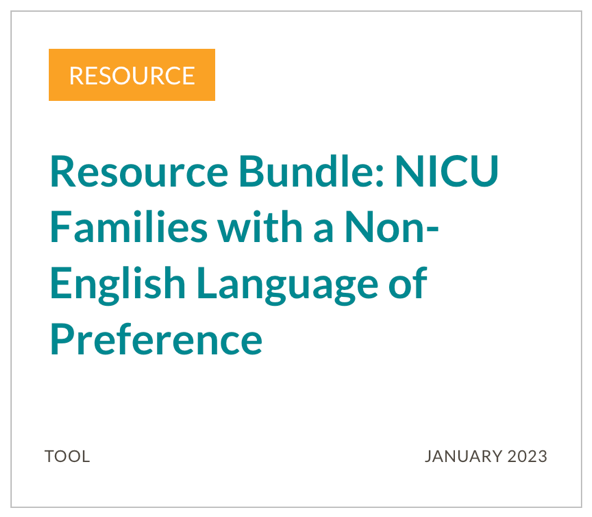 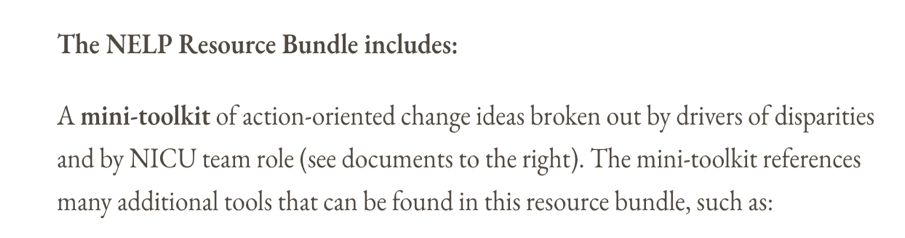 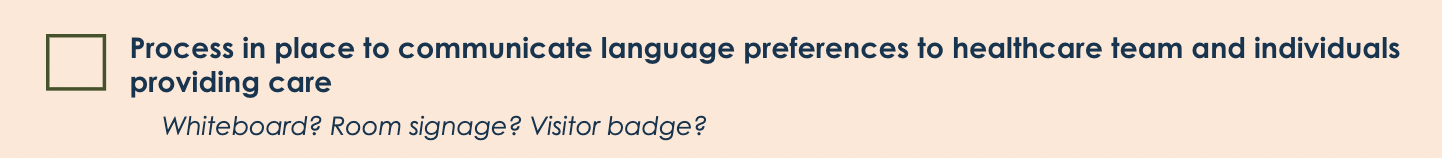 Strategies include ...
Signage for Infant’s Crib/Room Indicating NELP Family Status
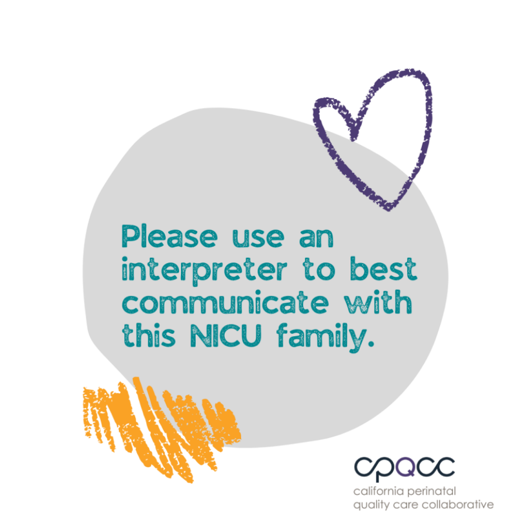 Family Name Badges
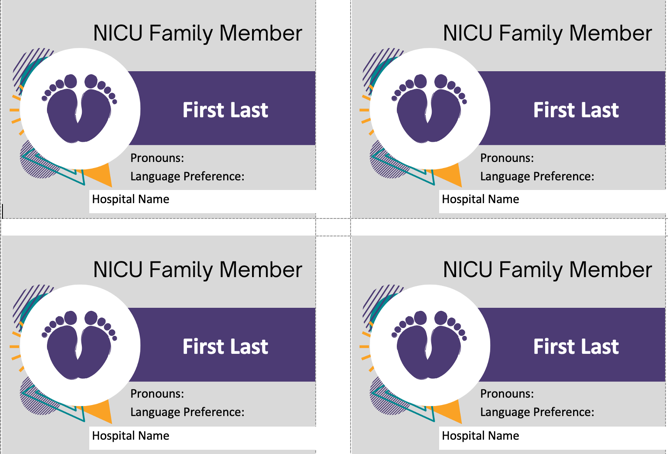 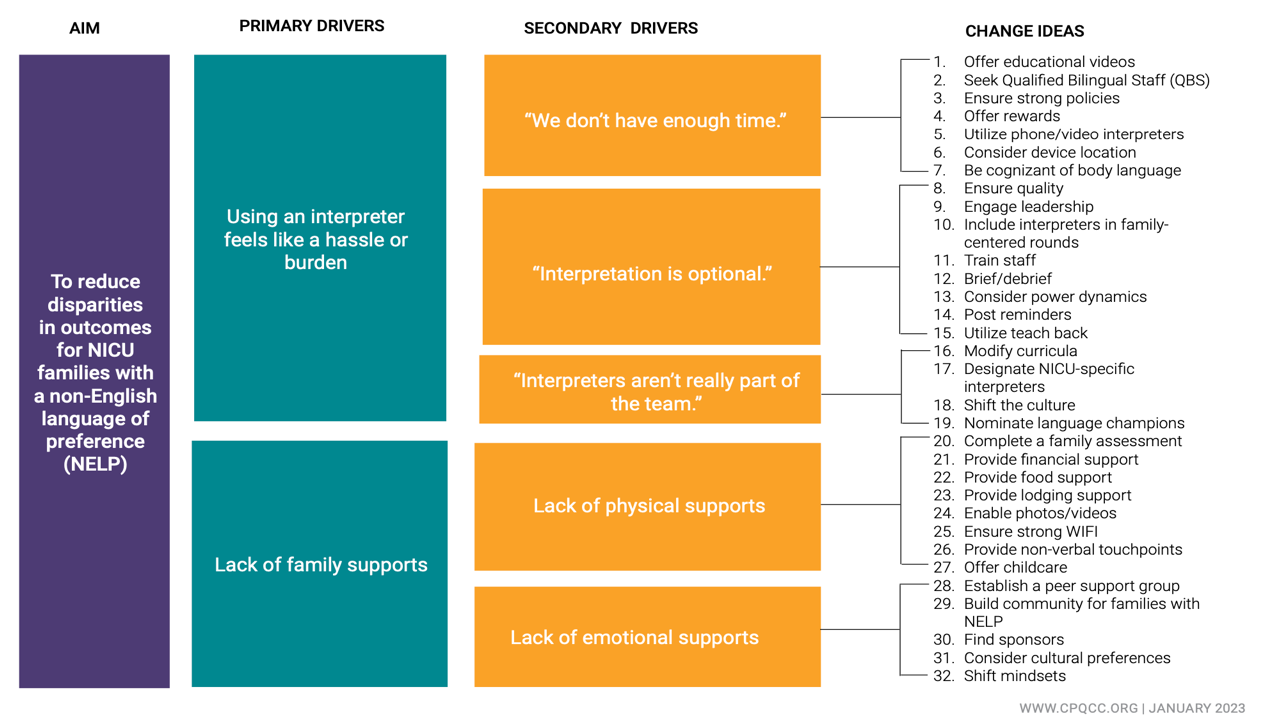 More on this toolkit coming soon!
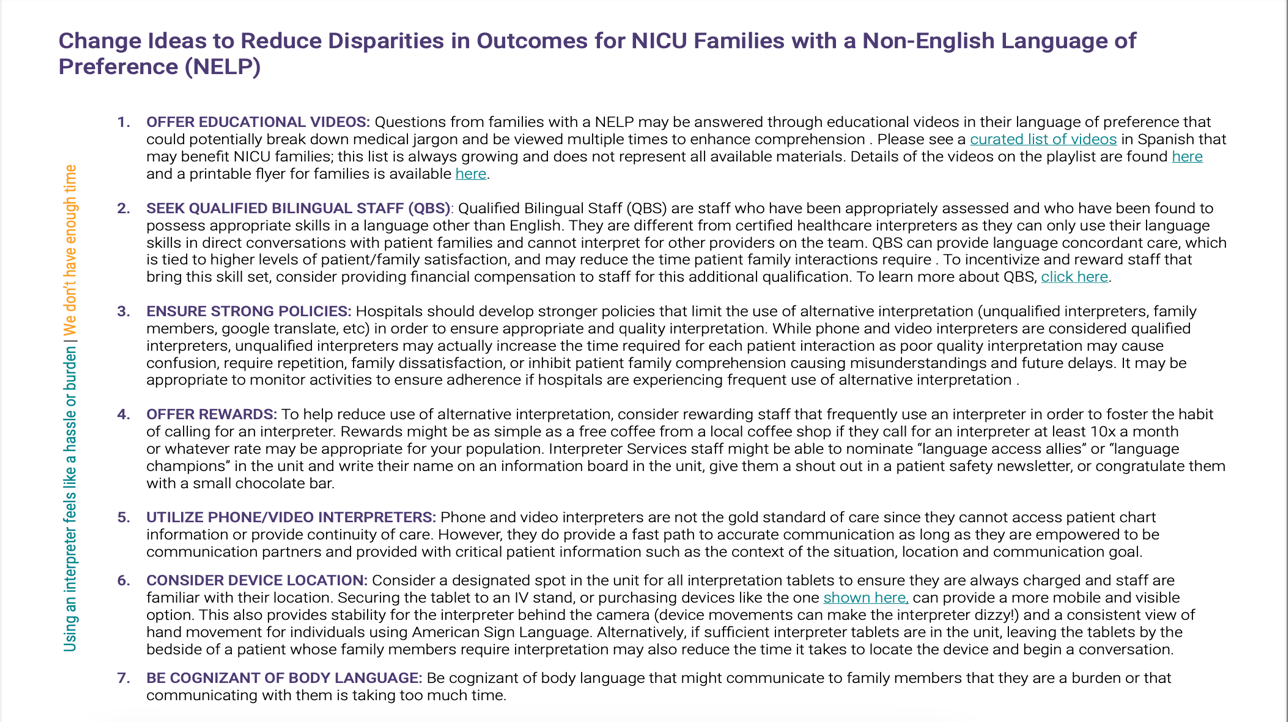 Strategies YOUR ESSI team can implement
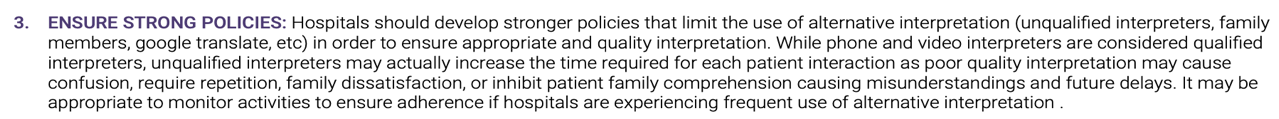 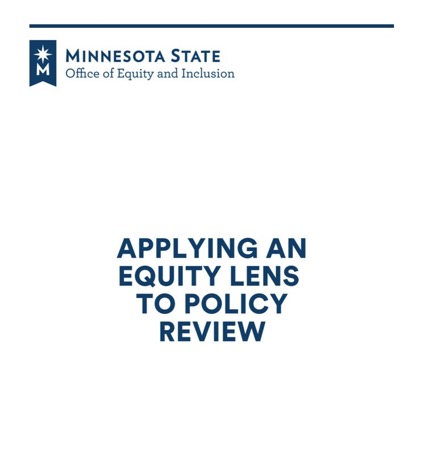 June Webinar: Equitable and Inclusive Unit Policies
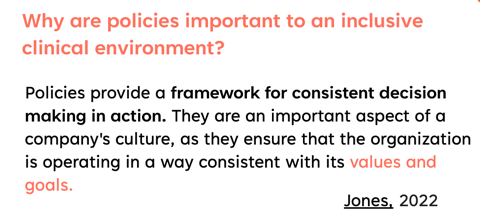 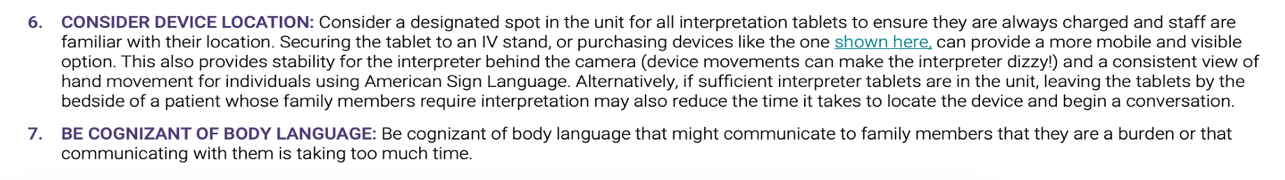 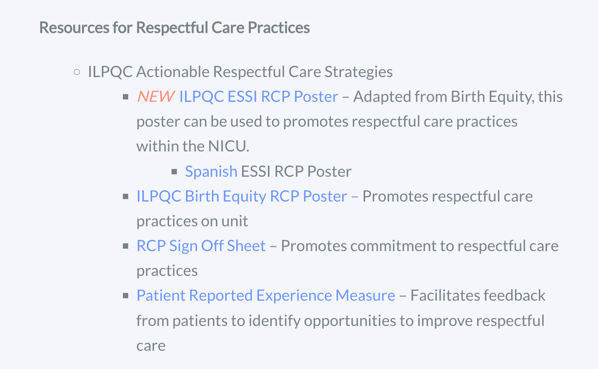 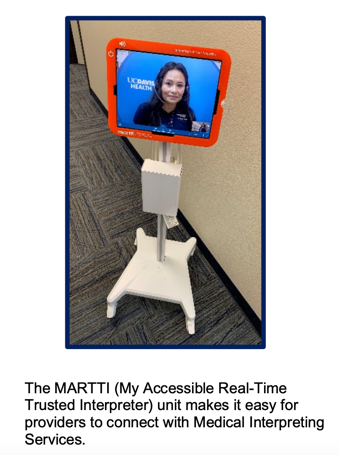 More on Listening to Families and Respectful Care Breakfasts next month.
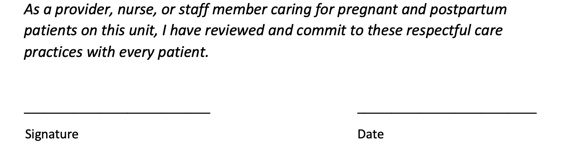 Upcoming Opportunities of Interest to ESSI Teams
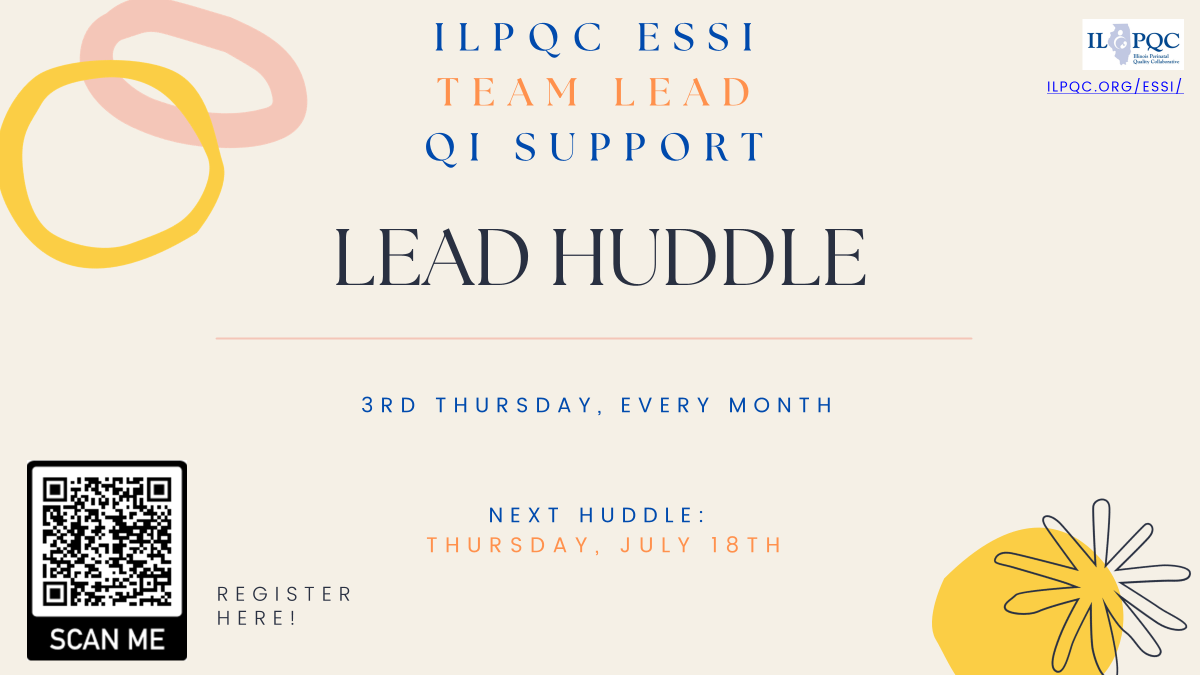 UPCOMING OPPORTUNITY
UPCOMING OPPORTUNITY
Diversity ScienceDignity in Pregnancy & Childbirth: Preventing Racial Bias in Perinatal Care
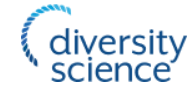 Diversity Science includes courses that empower clinicians, providers, and healthcare organizations to achieve their mission of providing bias-free, high-quality care to all patients.
ILPQC has been able to work with Diversity Science to allow Hospital teams to integrate the modules in e-learning systems.
We will follow up soon with more information!
COMING SOON!!!
Illinois Perinatal Quality Collaborative
25
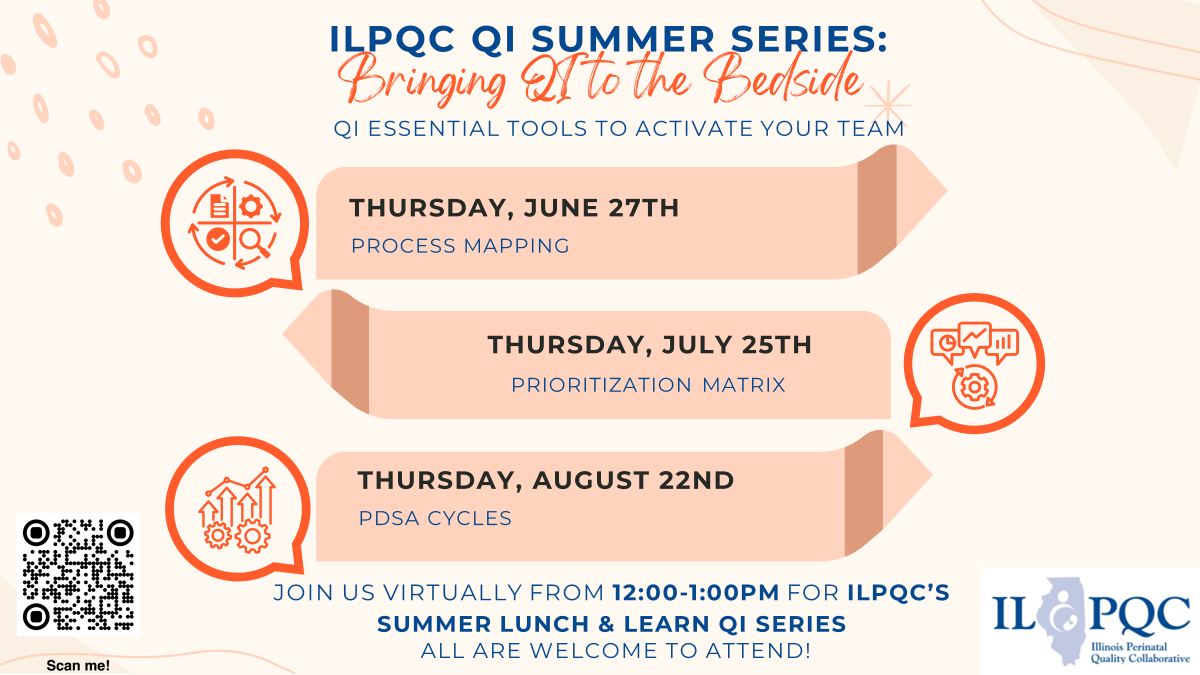 Data Collection Timelines
Need clarification about ESSI Data? 
Watch the ESSI Data training Webinar recording
Active initiative data, due on the final day of the following month:
May Data Due June 30th
June Data Due July 31st
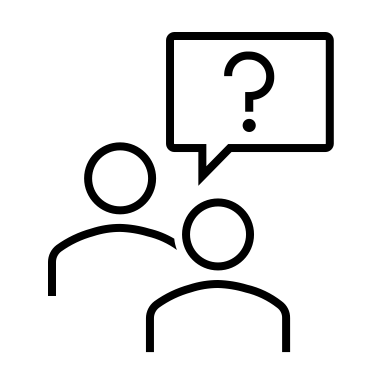 27
Illinois Perinatal Quality Collaborative
Upcoming ESSI Calls
28
Illinois Perinatal Quality Collaborative
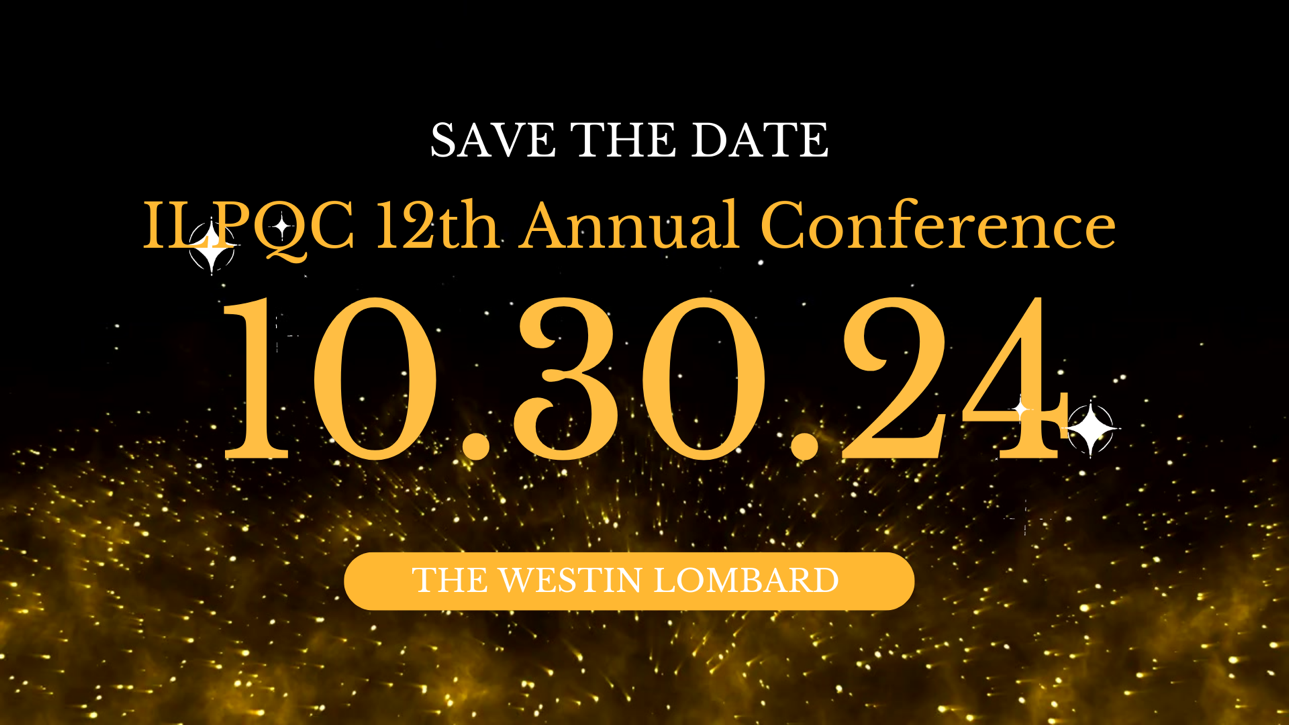 29
Illinois Perinatal Quality Collaborative